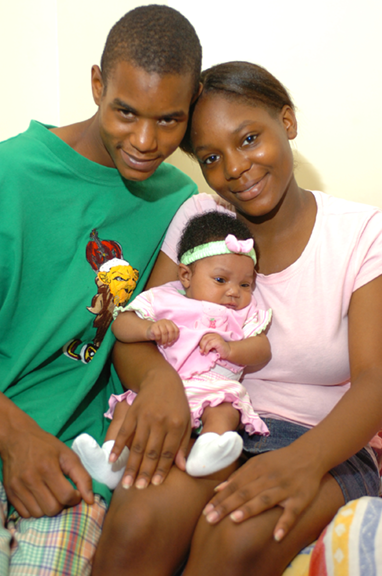 ILLINOIS
EARLY LEARNING
GUIDELINES For Home Visitors
WELCOME!
IELG Agenda
Welcome and Introductions
		Illinois Standards Orientation
		Introduction to the Illinois Early Learning Guidelines (IELG)
		IELG in Action
		Practice!
		Guidelines in Action Summary
		Resource Toolkit
		Action Plan
		Reflection and Evaluation
Introductions Activity
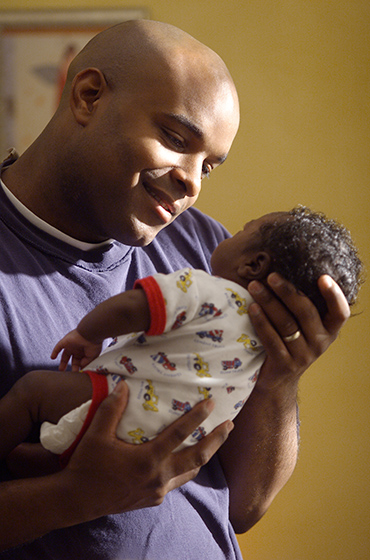 Name
 Role 
Identify a wish you have for the future of a child between the ages of birth to three and their family.
Learning Objectives
As a result of participation in this 4-hour training, home visitors will:

Become aware of the history, purpose and role of the Illinois Early Learning Guidelines in the context of Illinois Learning Standards. 
Develop a working knowledge of the Illinois Early Learning Guidelines, and Resource Toolkit. 
Develop plans for the implementation of the Illinois Early Learning Guidelines in planning and daily routines of interaction with children and families.
Illinois Standards Orientation
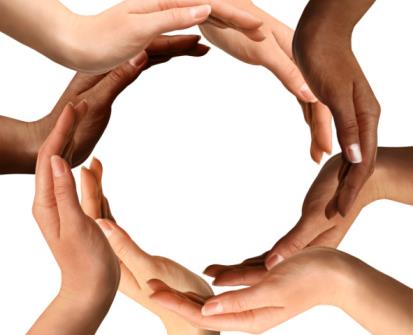 Birth – Grade 12
http://youtu.be/GndC_UQ-TnA
Introduction to the Illinois Early Learning Guidelines
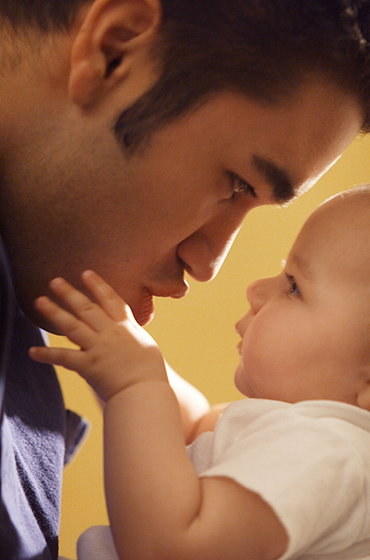 History and Development
Purposes
Beliefs about Children and Development
What the Guidelines are not
History and Development of Guidelines
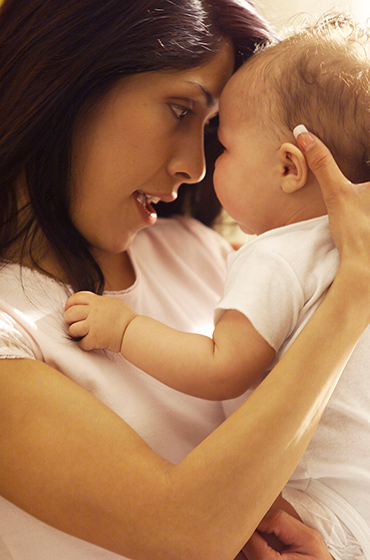 Statewide Collaboration

   Illinois Early Learning Council
   Infant Toddler Committee
   IELG Work Group
   IELG Domain Writing Team
Purposes
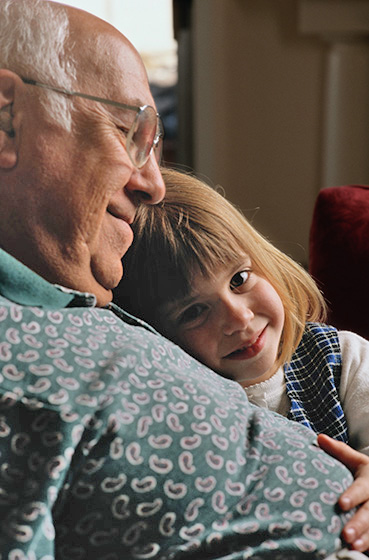 Create a foundational understanding
 Improve the quality of care and learning
 Develop a more qualified workforce
 Enhance the current system of services
 Serve as a resource
Beliefs about Children and Development
“Children are actually growing and learning in all areas of development at all times” (pg.2)

Early relationships are most important and central to young children’s development.
Development occurs across multiple and interconnected domains.
Children develop in the context of their family, culture and community.
Play is the most meaningful way children learn and master new skills.
What the Guidelines are not
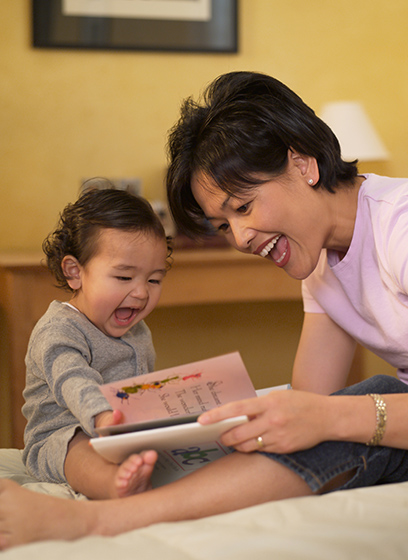 Not a curriculum
Not an assessment tool or developmental screening
Not an exhaustive resource of child development
Not a developmental checklist
Early Learning Guidelines in Action!
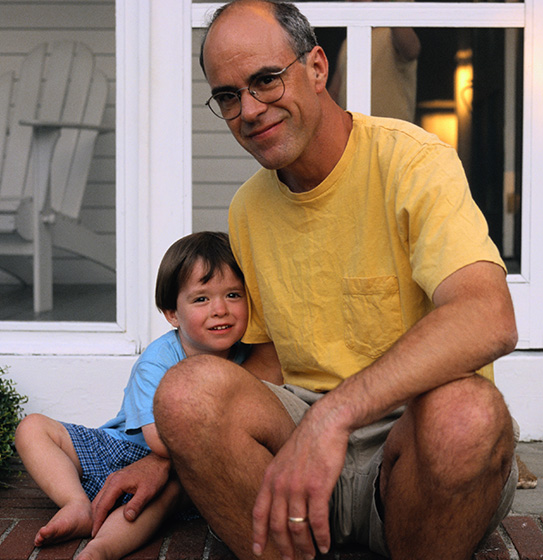 A look inside at‘How to Use the Guidelines’

Activity 1:  Features of the Sections
Activity 2:  Use of the Guidelines in       		  Home Visiting
How to Use the Guidelines (see page 6)
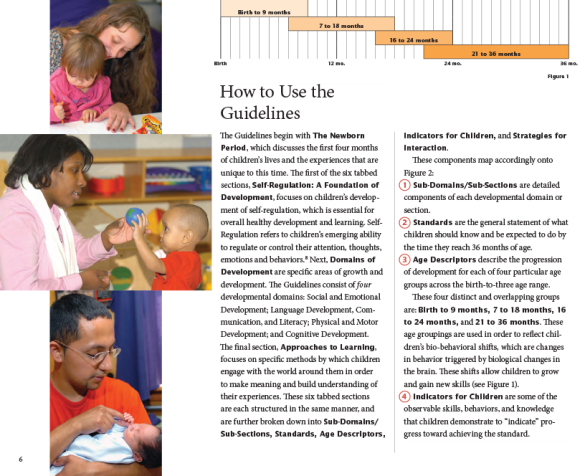 How to Use the Guidelines (see page 7)
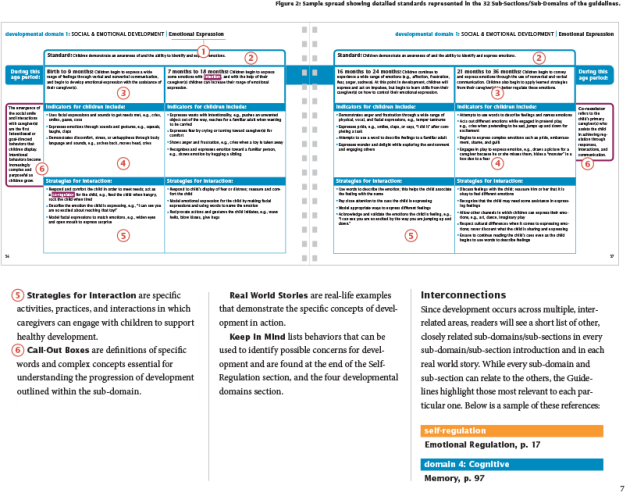 Activity 1 – Features Of The Sections
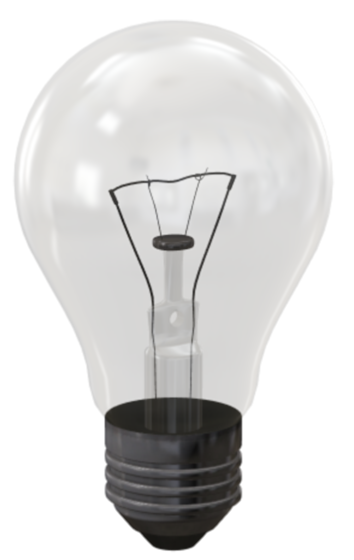 Pair and Share
Self-Regulation
Domains of Development
Approaches to Learning
Sub-Domains/Subsections
Standards
Age Descriptors
Indicators for Children
Strategies for Interaction
Call-Out Boxes
Real World Stories
Keep in Mind
Activity 2 – Use of the Guidelines in Home Visiting
Essential Components
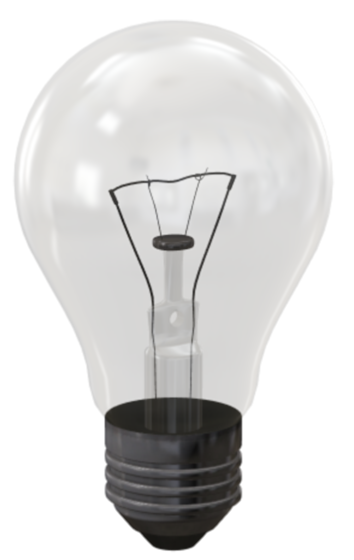 Relationships
States of Awareness
Culture
Birth Order
Differences in Learning Abilities
Temperament
Primary Caregivers
Toxic Stress
Play
Brain Developer
Practice!
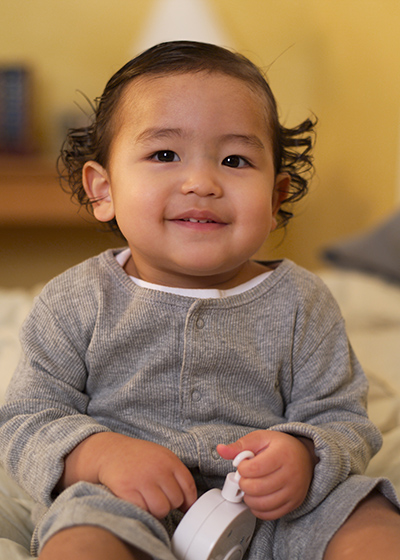 Observe a Video Vignette
Documentation of facts: that are seen, heard, or done
Refer to the Illinois Early Learning Guidelines
Reflect and Respond
Talking with Parents
Talking with Supervisor
Observation Worksheet:  IELG (O-3 Years)(see handout and sample)
Date:
Age of Child:                                  Initials of Child or First Name:

Activity: _______________

(DOMAINS OF DEVELOPMENT:  WORKSHEETS 1, 2, 3, and 4)
Observation 1:  VIDEO CLIP
“Maddie Almost 8 Months Old”
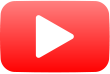 http://www.youtube.com/watch?v=d1f8b3X4uIY
Sample Video Observation Feedback
Vignette 1       “Maddie Almost 8 Months Old”
8 months
Domain 1
Social and Emotional Development:  Birth – 9 Months – (Attachment Relationships) – Children begin to build trust, initiate interaction, and seek proximity with one (or a few) primary caregiver(s).  (P. 32)
Indicators:
Responds to caregiver (s) by smiling and cooing
Imitates familiar adults’ gestures and sounds)

Strategies for Interaction:
Provide prompt, responsive, and sensitive care to the child’s needs
Follow the child’s cues;  allow the child to socially disengage when ready
Domain 2
 Physical Development and Health:  7- 18 Months – (Fine Motor) – Children begin to gain control of their small muscles and purposefully manipulate objects.  (P. 62)
Indicators:
Picks up objects
Uses pincer grasp, e.g., picks up cheerio with thumb and forefinger
Strategies for Interaction:
Provide the child with finger foods they can grasp and bring to mouth, e.g., dry cereal
Allow the child to explore books on his or her own
Sample Video Observation Feedback (cont.)
Domain 3
Language Development, Communication, & Literacy:  Birth to 9 Months – (Social Communication) - Children are participating in interactions with familiar others.  Children also begin  to demonstrate simple turn-taking skills while interacting.  (P. 76)
Indicators:
Communicates and responds by grunting, nodding, and pointing
Uses facial expressions, vocalizations, and gestures to initiate interactions with others
Strategies for Interaction:
Use words that are found in the child’s context and culture
Name objects in the child’s environment
Domain 4
Cognitive Development:  Birth to 9 Months – (Spatial Relationships) – Children use observation and sensory exploration to begin building an understanding of how objects and people move in relationship to each other. (P. 102)
Indicators:
Reaches and grasps for objects
Explores through the use of different senses, e.g., begins to mouth and / or pat objects

Strategies for Interaction:

Provide interesting and age appropriate toys and objects for exploration
Engage and interact with the child frequently during the day; follow the child’s lead during play
Observation Worksheet:  IELG (O-3 Years)(see handout and sample)
Date:
Age of Child:                                  Initials of Child or First Name:

Activity: _______________

(DOMAINS OF DEVELOPMENT:  WORKSHEETS 1, 2, 3, and 4)
Observation 2:  Video Clip
“My Smart 18 
   Month Old Baby”
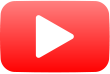 http://www.youtube.com/watch?v=N3PBjecBtos
Sample Video Observation Feedback
Vignette 2        “My Smart 18 Month Old Baby”
Domain 1
Social & Emotional Development:  Attachment Relationships – 16-24 Months - Children begin to use nonverbal and verbal communication to connect and reconnect with theirattachment figure.
Indicators for Children:
Actively seeks emotional responses from caregiver (s) by waving, hugging, and crying
Plays physically away from primary caregiver with increasing confidence; moves closer as needed

Strategies for Interaction:
Provide ample opportunities for play and interaction with nurturing adults
Respond to the child’s attempts to seek out a response, e.g., blow a kiss back after the child blows a kiss
Domain 2
Physical Development & Health – Perceptual – 7-18 Months - Children begin to use sensory information received from their environment to alter the way they interact and explore.
Indicators for Children:
Begins to manipulate materials
Begins to show preference for or aversion to particular activities
Strategies for Interaction:
Provide the child with choices for experimenting with sensory objects
Expose the child to different textures, smells, sounds, and sights
Sample Video Observation Feedback (cont.)
Domain 3
Language Development, Communication, & Literacy – 16-24 Months – Social Communication - Children increase their capacity for complex interactions as they use a greater number of words and actions, in addition to better understanding the rules of conversational turn-taking.
Indicators for Children include:
Initiates and engages in social interaction with simple words and actions
Pays attention to the person communicating for a brief period of time
Strategies for Interaction:
Describe the child’s play,
Listen and respond to what the child is communicating
Domain 4
Cognitive Development:  16-24 Months- Quantity & Numbers - Children demonstrate awareness of quantity, counting, and numeric competence.
Indicators for Children:
Uses nonverbal gestures to demonstrate understanding of quantities, e.g. , holds up two fingers to express two of something
Begins to use "one", "two", and "three" to identify very small quantities without counting them

Strategies for Interaction:

Use teachable  moments, e.g., ask the child to pass you one crayon from the pile during art
Use numerical concepts in everyday activities, e.g., “ Would you like one cracker or two?”
Guidelines in Action Summary
Observation of young children’s development is critical in home visiting programs
Document behavior of the child or groups of children
Utilize resources available 
Practice Makes Better…A better opportunity for young children to become successful contributors to our workforce and society!
The IELG and Resource Toolkit
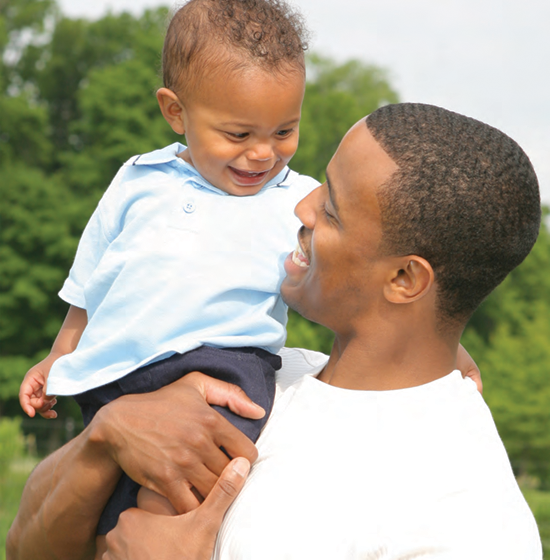 Illinois Early Learning Guidelines
Flow Chart for Implementation of the IELG
Focused Teaching Cycle
Observation Documentation
Your Action Plan!
IMPLEMENTATION
STRATEGIES
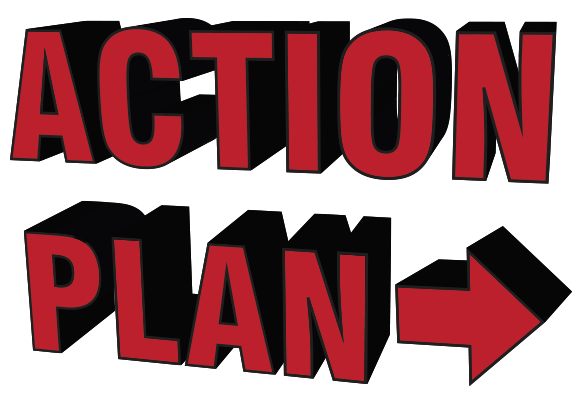 Reflection and Evaluation
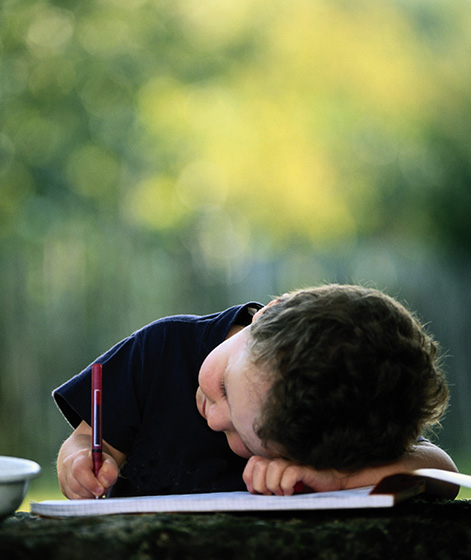 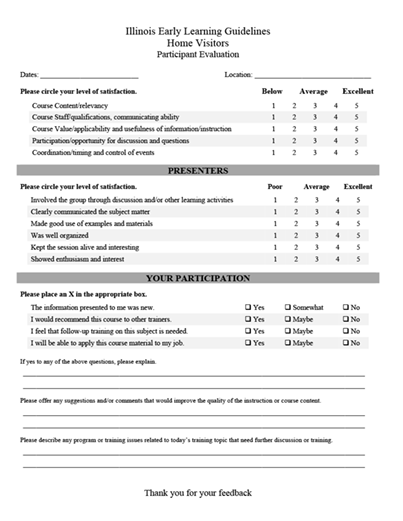 THANK YOU FOR YOUR PARTICIPATION!!!!
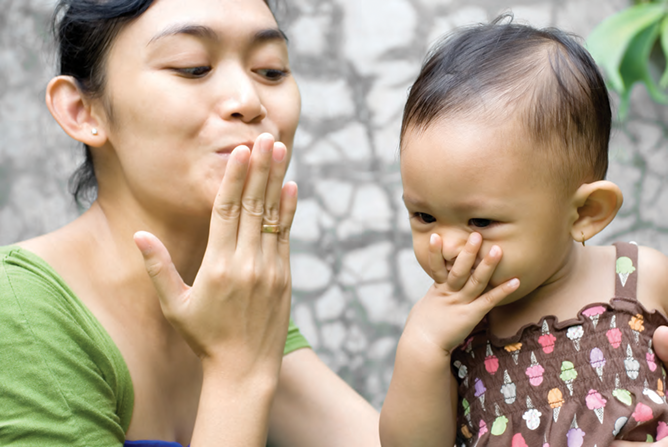